ЖИТТЄВИЙ ЦИКЛ У РОСЛИН І ТВАРИН
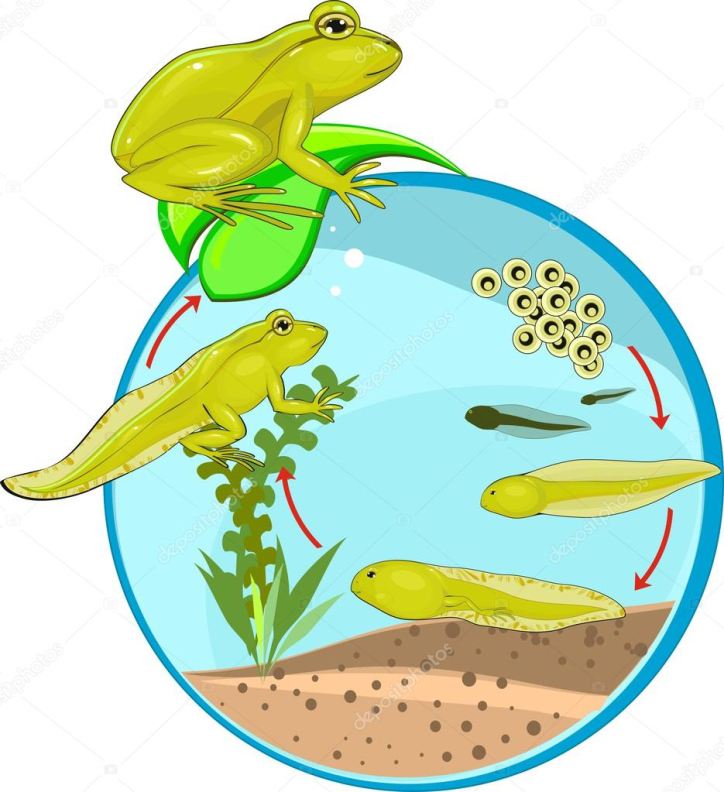 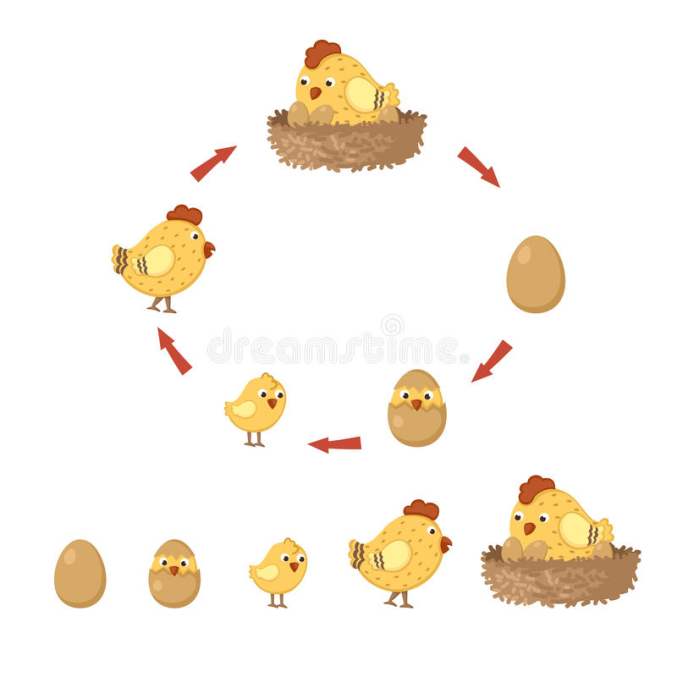 Життєвий цикл — це період між однаковими фазами розвитку двох або більшої кількості послідовних поколінь. У багатоклітинних організмів індивідуальний розвиток завершується природною смертю.
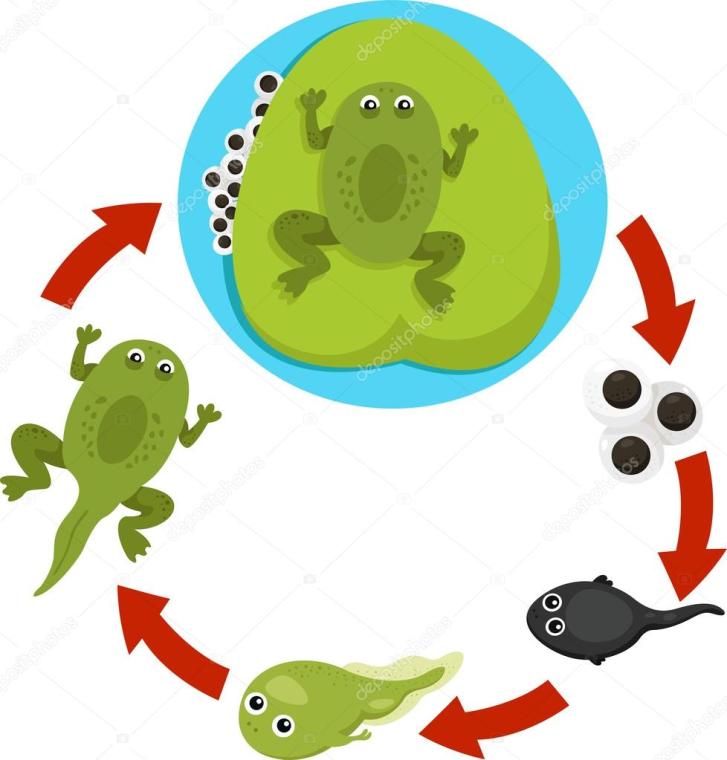 Життєві  цикли
складний
Простий
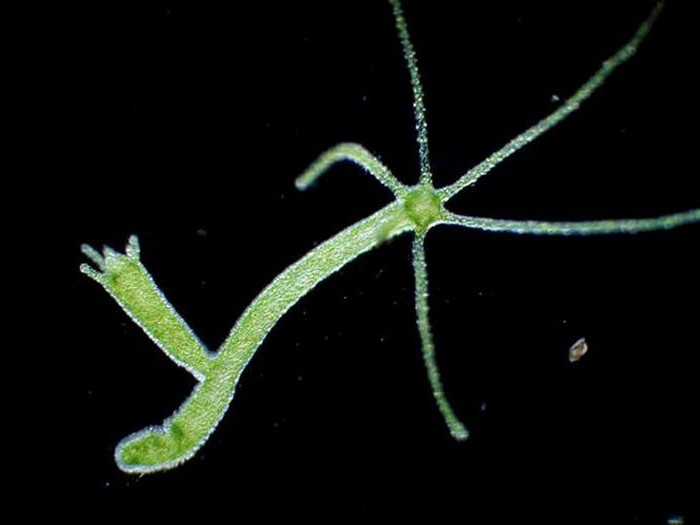 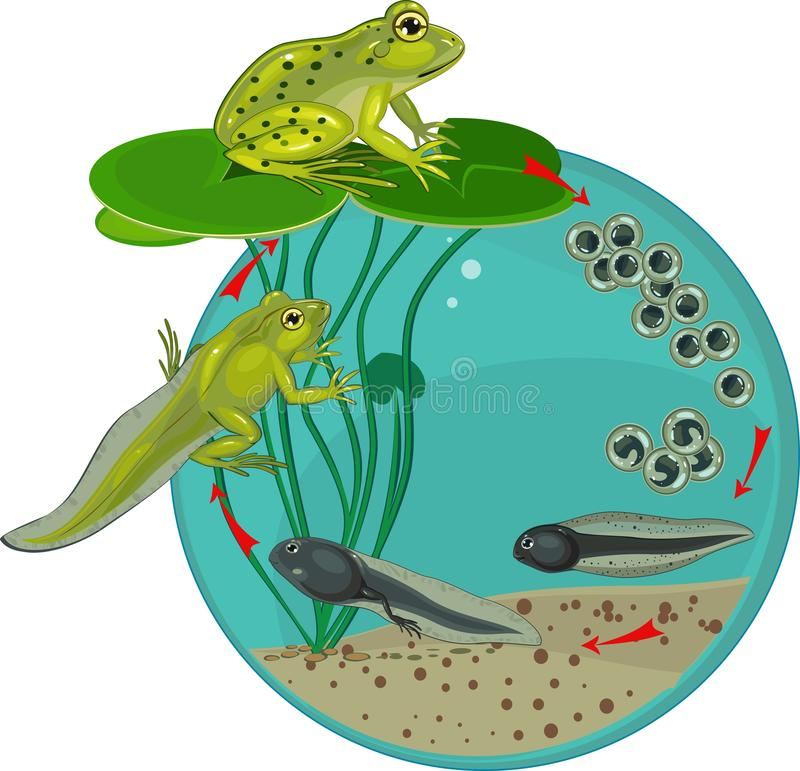 За простого життєвого циклу всі покоління не відрізняються одне від одного. 
Прості життєві цикли характерні для гідри, молочно-білої планарії, річкового рака, павука-хрестовика, плазунів, птахів, ссавців.
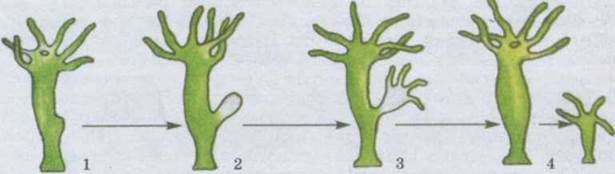 Складні життєві цикли супроводжуються закономірним чергуванням різних поколінь або складними перетвореннями організму під час розвитку. Так, у деяких водоростей (бурих, червоних) чергується статеве покоління, переважно гаплоїдне, з нестатевим, переважно диплоїдним. Серед вищих рослин лише в мохоподібних переважає статеве покоління, тим часом як у інших (папоротеподібні, хвощеподібні, плауноподібні, голонасінні, покритонасін­ні) — нестатеве.
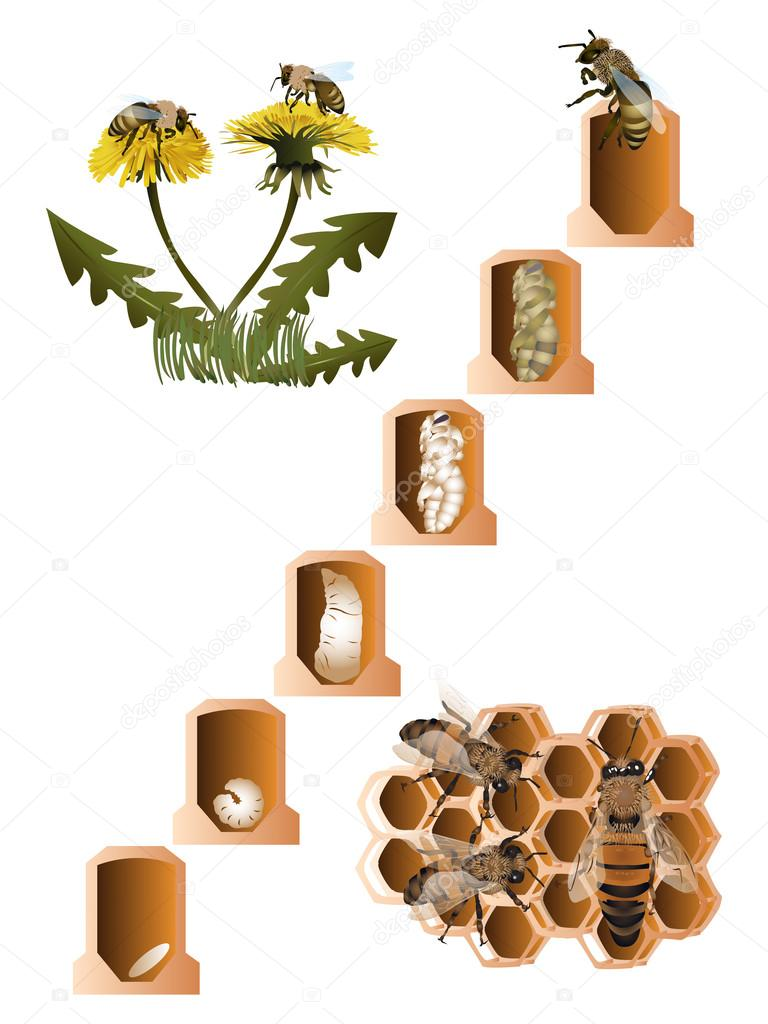 Життєвий цикл папороті
Під час складного життєвого циклу спостерігається зміна статевого (гаметофіта) і нестатевого (спорофіта).
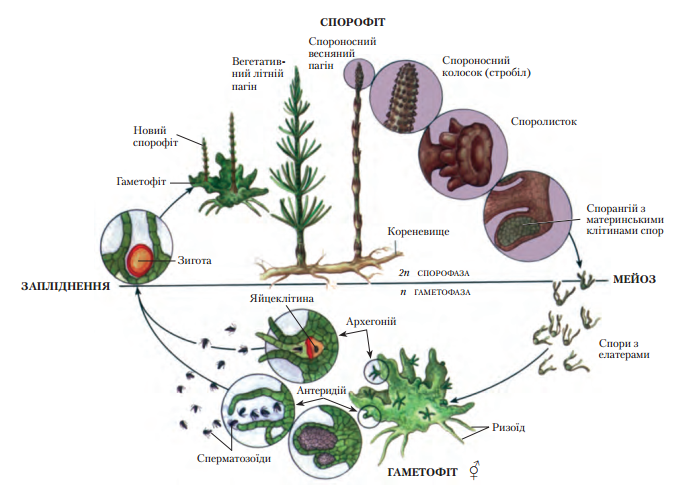 Попелиці
Рачки дафнії
Складний життєвий цикл (мал.68) можна простежити протягом життя однієї особини (якщо він відбувається з метаморфозом) або кількох поколінь (якщо спостерігається їхня зміна). Складні життєві цикли, які можна простежити протягом життя однієї особини, мають жуки, метелики, перетинчастокрилі, стьожкові черви, кісткові риби, земноводні тощо.
Аурелелія
У сцифоїдної медузи аурелії (мал.69) нестатеве покоління -поліпи -розмножується брунькуванням, утворюючи нових поліпів. За допомогою поперечного поділу поліпи можуть давати початок особинам статевого покоління - медузам. Чоловічі та жіночі особини медуз продукують статеві клітини. Із заплідненої яйцеклітини розвивається личинка, яка певний час плаває за допомогою війок, а згодом осідає на дно і перетворюється на поліп.
Партеногенез
Партеногене́з (від грецького παρθενος — незаймана та γενεσις — народження) — форма статевого розмноження, коли розвиток зародка відбувається без запліднення. Притаманний багатьом рослинам та безхребетним тваринам (попелиці, палочники, коловертки, деякі види цвіркунів, метеликів та бджіл), а також і деяким хребетним (риби, амфібії,ящірки). Особливі форми партеногенезу — гіногенез, андрогенез та педогенез.
Чергування поколінь, що розмножуються різними способами (статевим і нестатевим, статевим і партеногенетично), підсилює комбінативну мінливість, яка забезпечує здатність виду до існування в різних умовах довкілля і швидкого реагування на зміни цих умов.
1. Що таке життєвий цикл? 
2. Які життєві цикли рослин і тварин називають простими, а які - складними? 
3. Які види чергування поколінь спостерігають у життєвих циклах рослин? 
4. Які види чергування поколінь відомі в життєвих циклах тварин? 
5. Яка тривалість життєвих циклів у різних організмів?